Уважаемые жители Шерегешского городского  поселения!
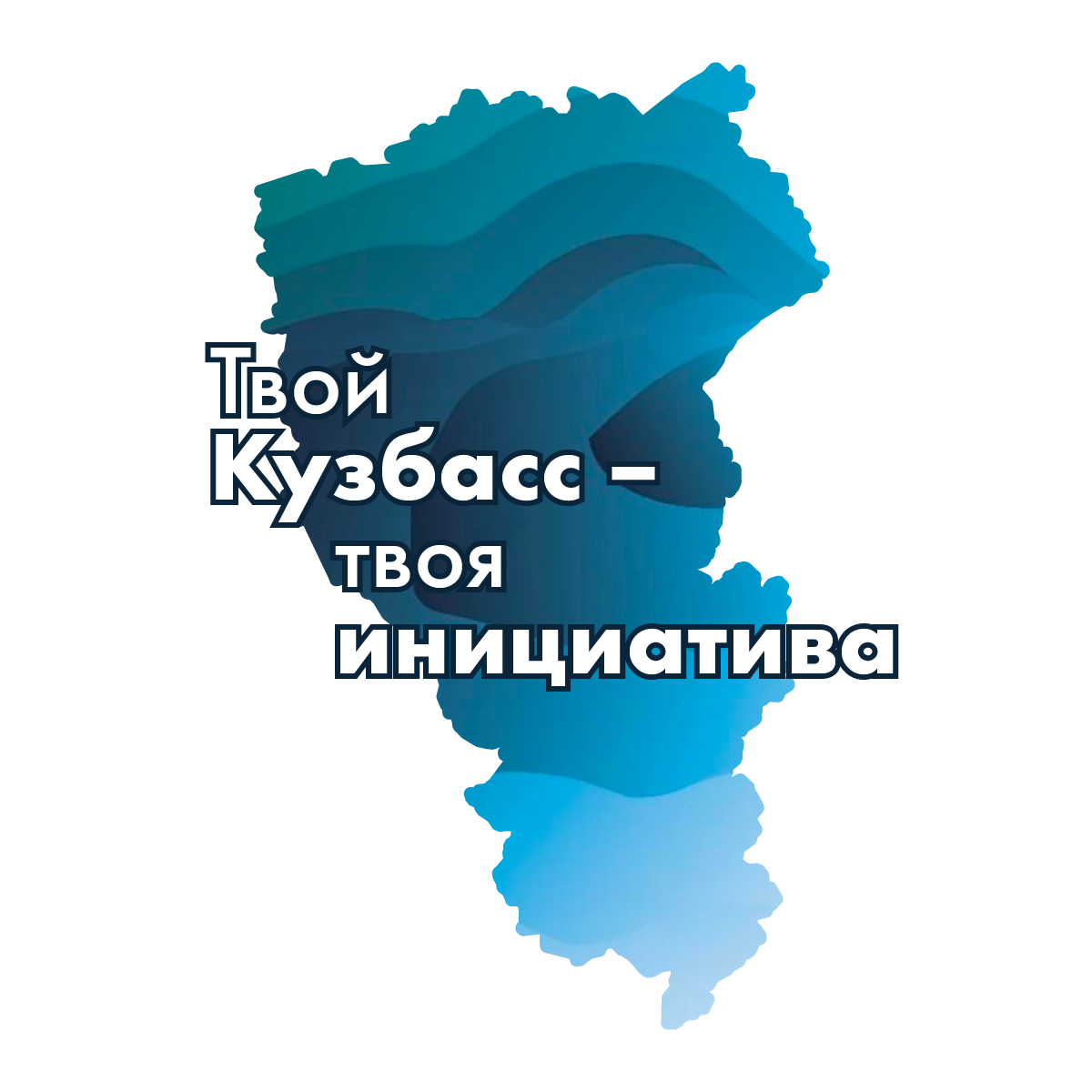 Сообщаем Вам, о том, что Шерегешское городское поселение участвует в проекте инициативного бюджетирования «Твой Кузбасс-твоя инициатива»
От большинства жителей поступило предложение провести в 2022 году текущий ремонт спортивной площадки за ДК «Горняк» по адресу: пгт Шерегеш, ул. 19 Партсъезда.
В настоящий момент инициативной группой подготавливаются документы подтверждающие стоимость проекта, заполняются документы для подачи на конкурсный отбор в Главное финансовое управление Кемеровской области.
 Узнать подробную информацию о проекте , а так же оказать материальную поддержку можно по адресу: 652971, Кемеровская обл., Таштагольский район, п.Шерегеш, ул.Гагарина, 6 
Электронная почта : sheregesh2018@yandex.ru 
Телефон: 8(38473)6-24-97